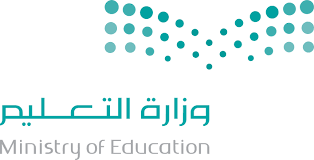 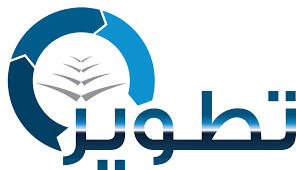 الثاني ثانوي
المرحلة/ الصف
الثالث
الفصل الدراسي
كيمياء2-3
المـــــــــــــــــــــــــــــــــــــــــادة
تركيب البروتين
موضوع الدرس
أ/ ماجد الحكمي
إعداد
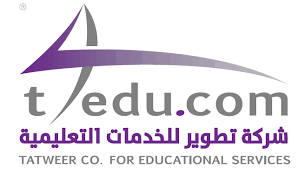 جميع الحقوق محفوظة لشركة تطوير للخدمات التعليمية
تركيب البروتين
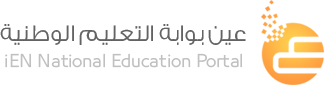 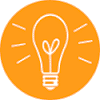 سنتعلم اليوم كيف :
تعرف البروتينات
تتعرف على تركيب البروتين
التعرف على العوامل التي تغير من خواص البروتينات
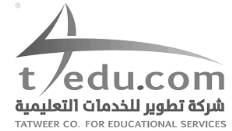 2
تركيب البروتين
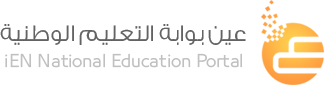 التهيئة
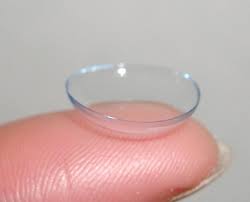 ممّا يتكون محلول تنظيف العدسات اللاصقة ؟
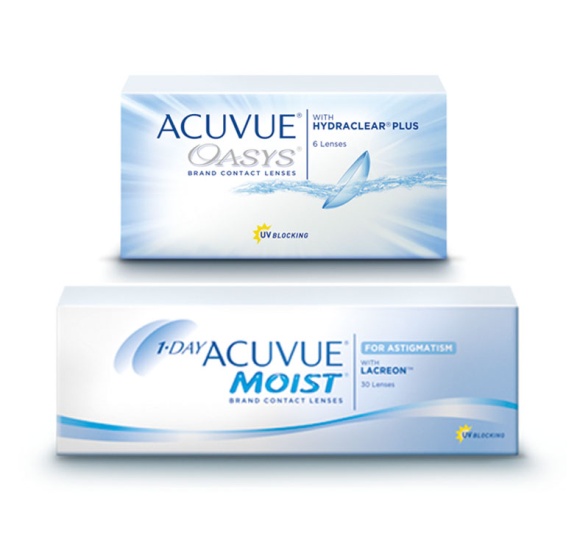 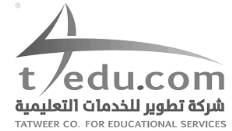 3
تركيب البروتين
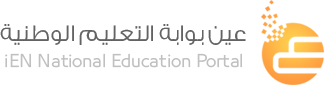 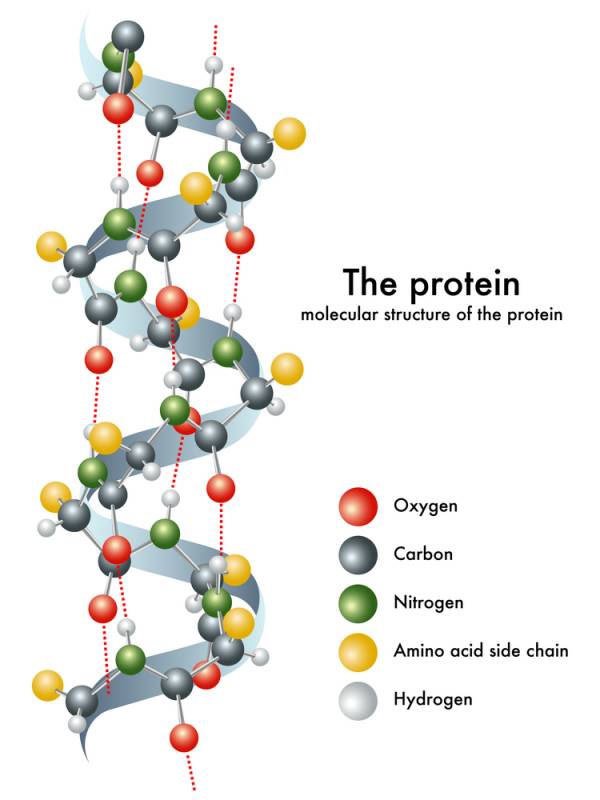 البروتين
هي بوليمرات عضوية تتكون من أحماض أمينية مرتبطة معا بترتيب معين .
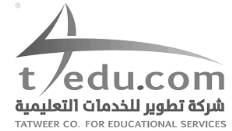 4
تركيب البروتين
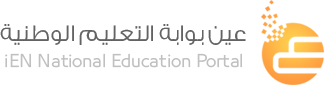 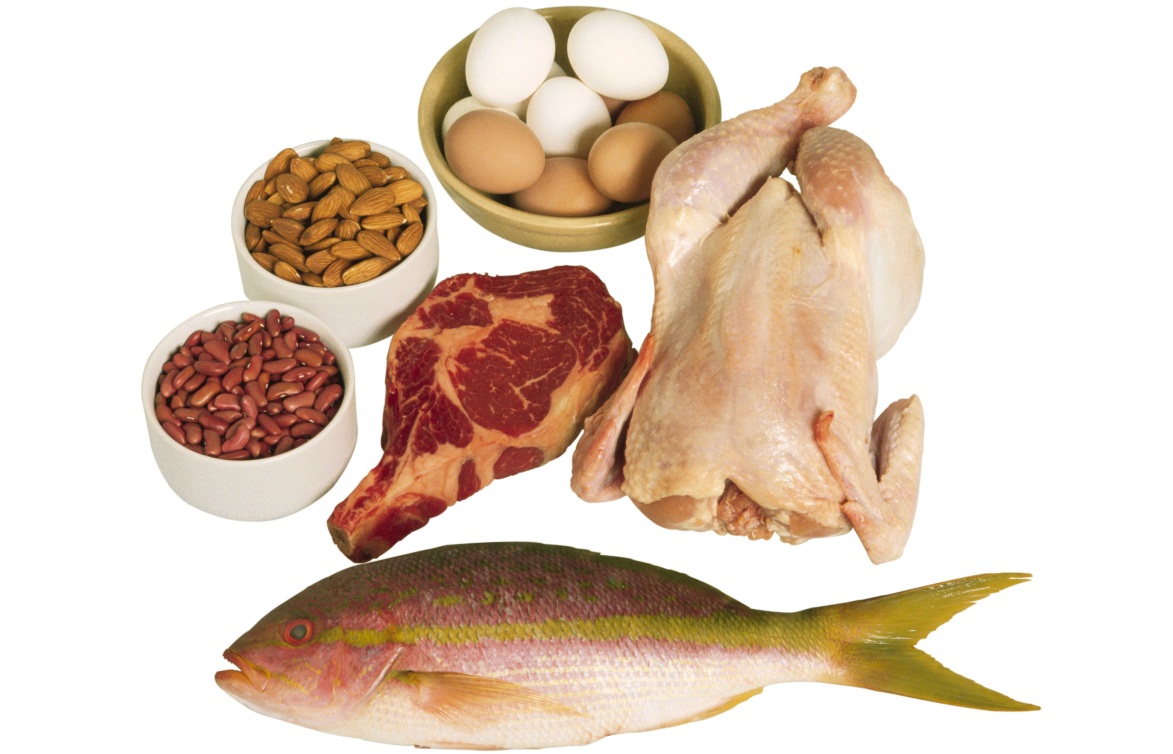 البروتين
وجودها
توجد في جميع المخلوقات الحية.
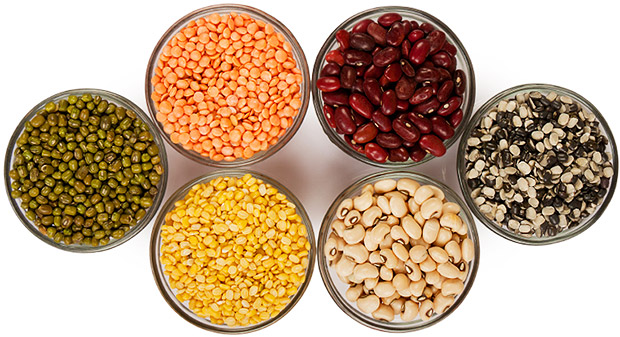 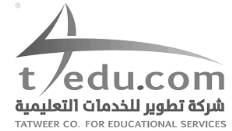 5
تركيب البروتين
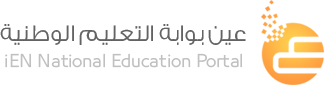 سلسلة متغيرة
الأحماض الأمينية
R
-
مجموعة كربوكسيل
H2N – C- C - OH
-
=
H
O
هي جزيئات عضوية توجد فيها مجموعة الأمين ومجموعة الكربوكسيل الحمضية .
مجموعة أمين
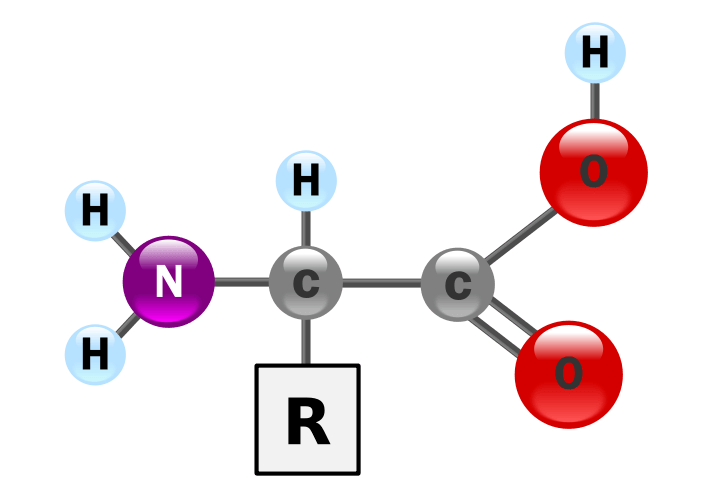 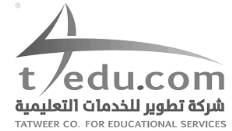 6
تركيب البروتين
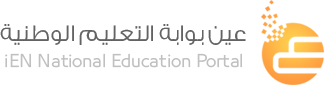 أمثلة على الاحماض الامينية
OH
SH
-
-
CH2
CH2
H
-
-
-
H2N – C- C - OH
H2N – C- C - OH
H2N – C- C - OH
-
=
-
=
-
=
H
O
H
O
H
O
السيرين
السيستين
الجلايسين
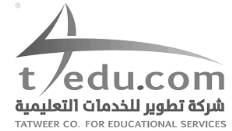 7
تركيب البروتين
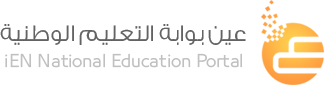 الرابطة الببتيدية
H
R1
R2
H
هي رابطة تجمع بين حمضين أمينيين أو أكثر مرتبطة معًا بروابط ببتيدية ( الببتيد)  .
N-C-C -
N-C-C -OH
H
H
O
H
O
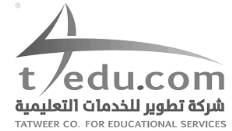 8
تركيب البروتين
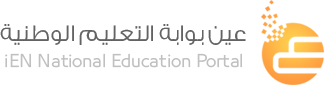 الرابطة الببتيدية
طريقة تكونها
H
R1
H
R2
H
R1
R2
H
N-C-C -
N-C-C -OH
N-C-C -OH
N-C-C -OH
+
+
H2O
H
H
H
H
O
O
H
H
H
O
O
ماء
حمض أميني
حمض أميني
ببتيد ثنائي
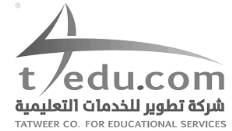 9
تركيب البروتين
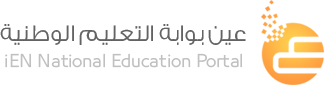 ثنائي الببتيد
هو الجزيء المكون من حمضين أمينيين مرتبطين معًا برابطة ببتيدية .
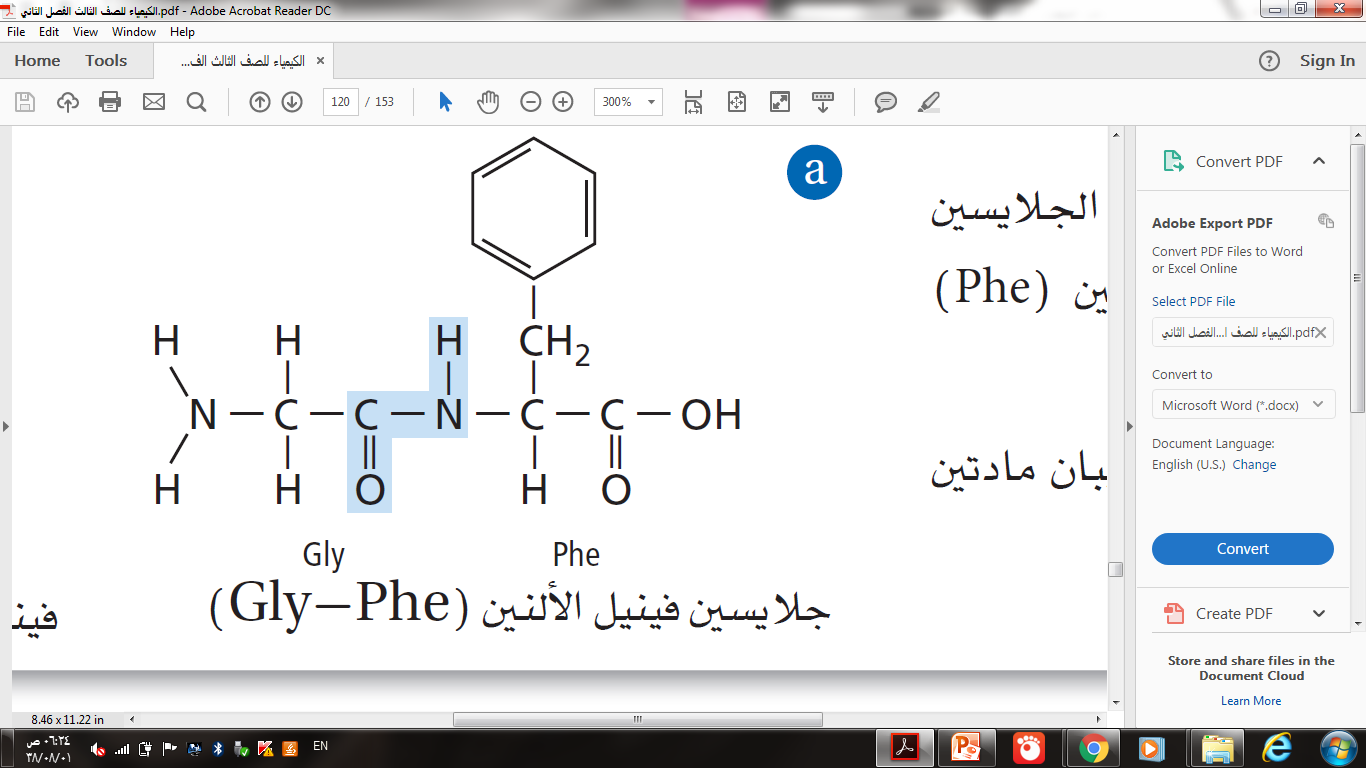 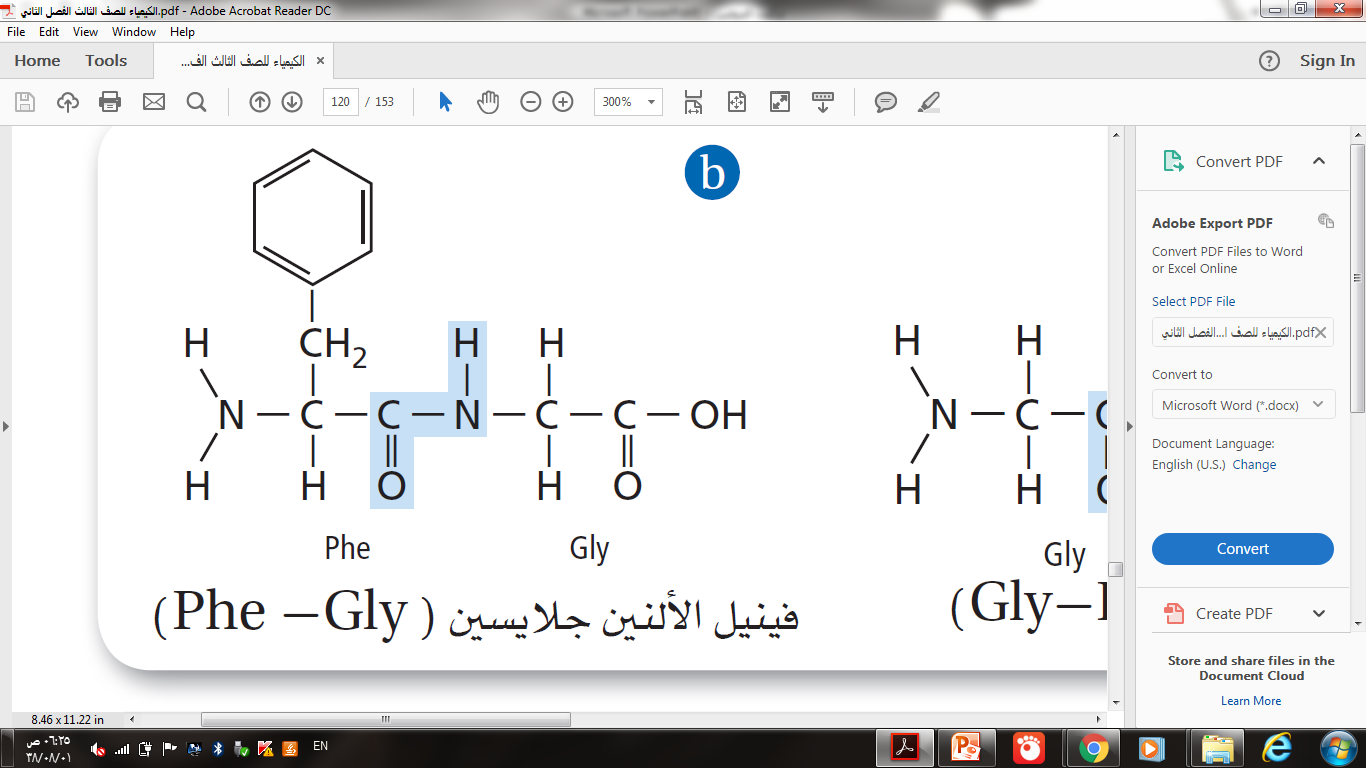 مثال
جلايسين فينيل الألنين
فينيل الألنين جلايسين
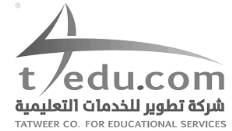 10
تركيب البروتين
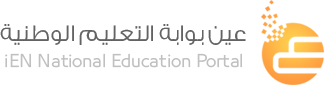 عديد الببتيد
كلما زاد طول السلاسل الببتيدية أصبح من الضروري إعطاؤها اسماء آخرى
- يوجد  20 حمض أميني يستطيع تكوين العديد من البروتينات.
-الببتيد الذي يحوي n من الاحماض الأمينية فهناك  20 n من التتابعات المحتملة للأحماض الأمينية.
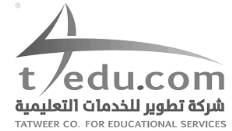 11
تركيب البروتين
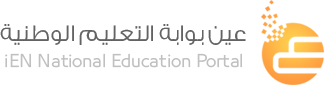 تدريب1
ما الفائدة من تغير السلاسل الجانبية للأحماض الامينية؟
الحل
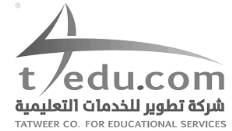 12
تركيب البروتين
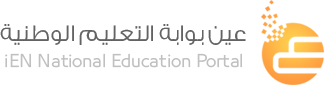 تدريب1
ما الفائدة من تغير السلاسل الجانبية للأحماض الامينية؟
الحل
1- تنوع كبير في الخواص الكيميائية والفيزيائية للأحماض الامينية.
2- تساعد البروتينات على أداء وظائف عديدة متنوعة.
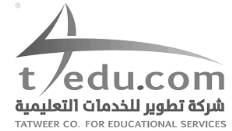 13
تركيب البروتين
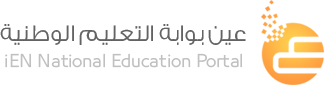 تركيب البروتين الثلاثي الأبعاد
تظهر في صورة شكل حلزوني يشبه لفات حبل الهاتف.
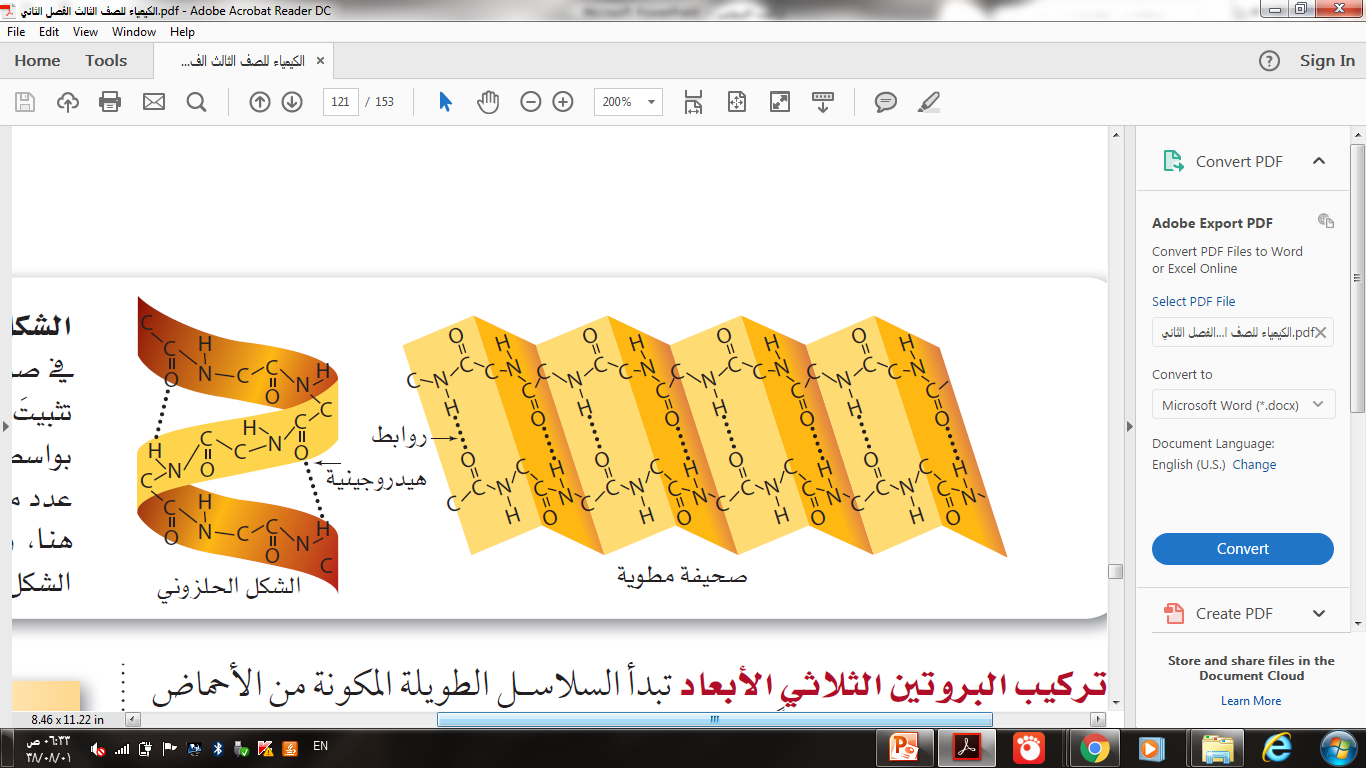 تَكّون تركيبًا على هيئة صحيفة مطوية عدة طيات.
يمكن أن تاخذ  شكل ليفي طويل.
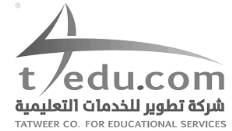 14
تركيب البروتين
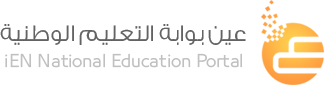 تدريب2
هل يؤثر تغير شكل البروتين على وظيفته ؟
الحل
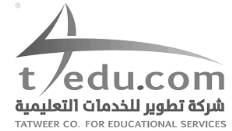 15
تركيب البروتين
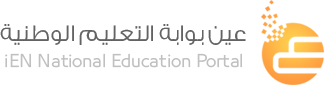 تدريب2
هل يؤثر تغير شكل البروتين على وظيفته ؟
الحل
عندما يتغير شكل البروتين داخل الخلية فانه قد لا يقوم بوظيفته.
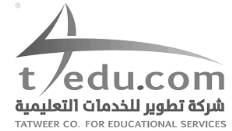 16
تركيب البروتين
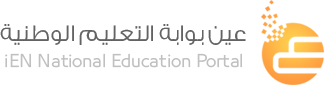 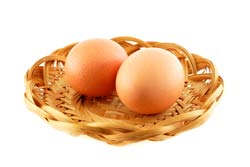 تغيُّر الخواص الطبيعية الأصلية للبروتين
تؤثر درجة الحرارة على الخواص الطبيعية
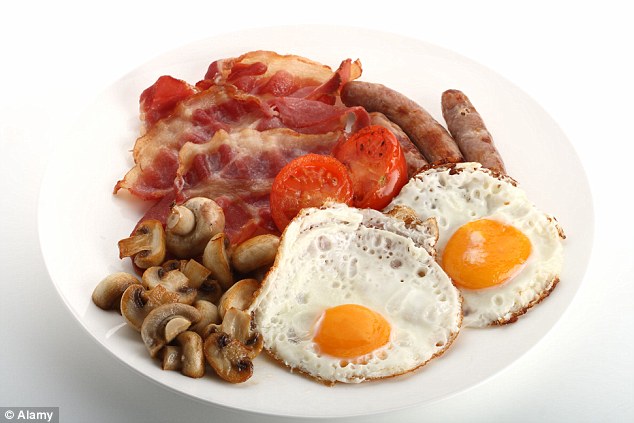 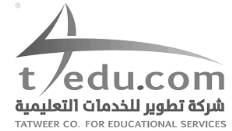 17
تركيب البروتين
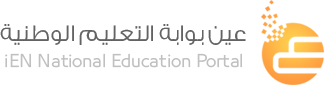 تدريب
ما الذي يحدث عند تسخين البيض؟ ولماذا؟
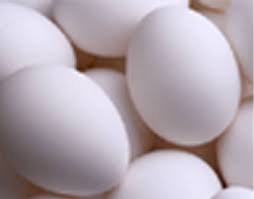 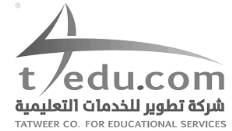 18
تركيب البروتين
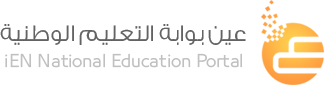 تدريب
ما الذي يحدث عند تسخين البيض؟ ولماذا؟
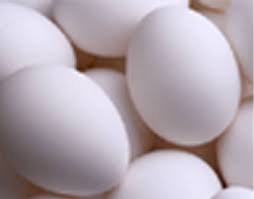 تصبح صلبة لأن زلال البيضة الغني بالبروتين يتصلب نتيجة تغير الخواص
الطبيعية للبروتين
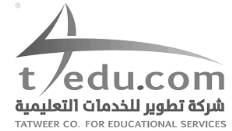 19
تركيب البروتين
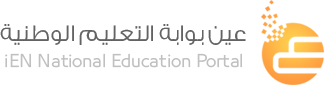 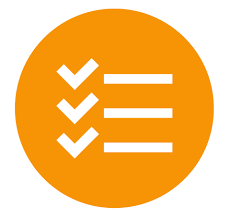 تقويم:
تتكون البروتينات من  .....
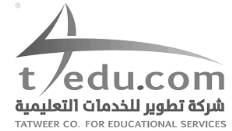 20
تركيب البروتين
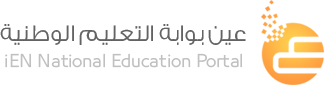 البروتينات
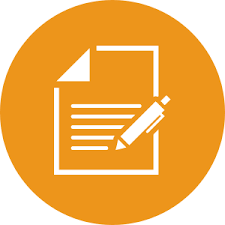 تعلمنا اليوم:
الرابطة الببتيدية
تغير خواص البروتينات الطبيعية
الأحماض الأمينية
تعريفة
تغير درجة الحرارة.
هي جزيئات عضوية توجد فيها مجموعة الأمين ومجموعة الكربوكسيل الحمضية .
هي رابطة تجمع بين حمضين أمينيين او اكثر مرتبطة معًا بروابط ببتيدية ( الببتيد)  .
هي بوليمرات عضوية تتكون من أحماض أمينية مرتبطة معا بترتيب معين .
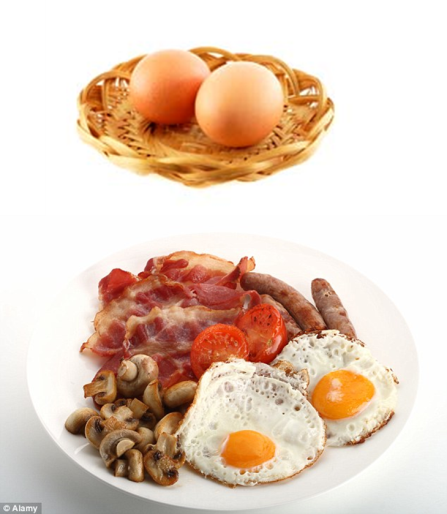 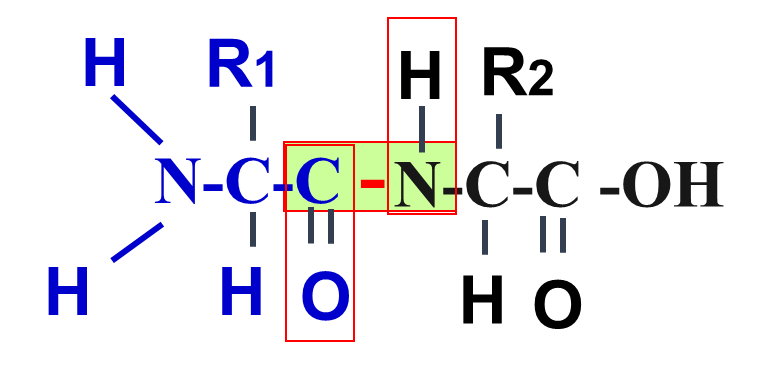 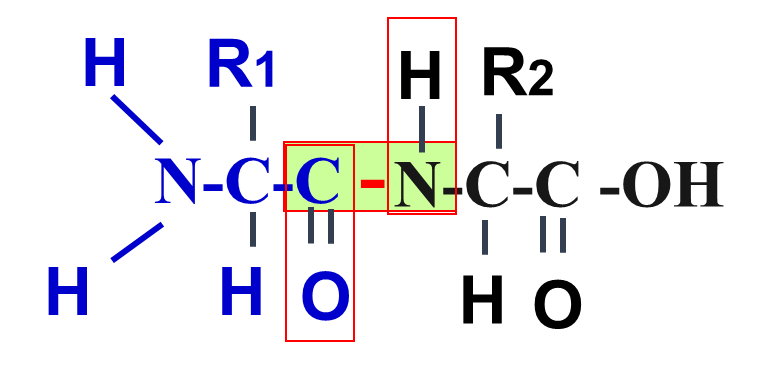 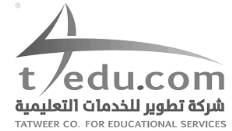 21
تركيب البروتين
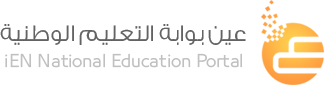 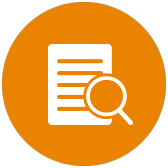 المــــراجـــــــــع:
كتاب الكيمياء للصف الثالث ثانوي - طبعة العبيكان 2016
الفصل الدراسي الثاني
للعام الدراسي 1437/ 1438هـ
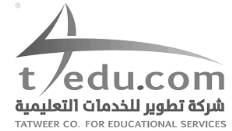 22
للتواصل أو لمزيد من الدروس
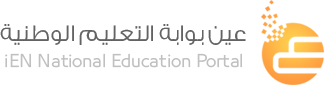 ien.edu.com
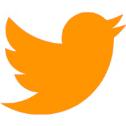 IEN_Edu
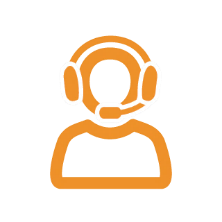 8004422220
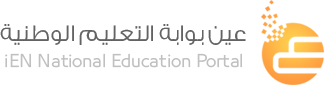 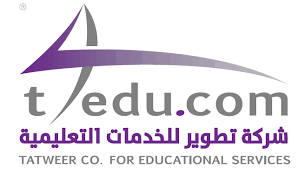 جميع الحقوق محفوظة لشركة تطوير للخدمات التعليمية